عنوان مقاله: سنجش گرايشات سیاسی اصلاح طلبی و اصولگرايی شهروندان بر حسب میزان سرمايه اجتماعی در انتخابات رياست جمهوری اسلامی ايران
نویسندگان: بهرام نیک بخش منصور شریفیامیرمسعود امیر مظاهری 3منصور وثوقی 4شهلا کاظمی پور5 
منبع: فصلنامه جامعه شناسی سیاسی ایران، سال چهارم، شماره دوم (پیاپی 14)تابستان 1400
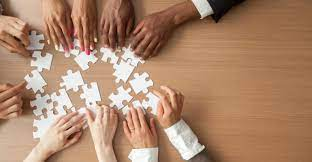 چکیده
در پژوهش حاضر، تأثیر میزان سرمایه اجتماعی بر روی گرایشات سیاسی اصلاحطلبی واصولگرایی شهروندان استان خوزستان مورد بررسی قرار گرفت. در این راستا قطب سنجی گرایشات سیاسی اصلاحطلبی و اصولگرایی شهروندان طی سه دوره انتخابات ریاست جمهوری اسلامی ایران ( 1376،1384و 1392)بر حسب میزان سرمایه اجتماعی، طراحی و تحلیل گردید. برای تجزیه و تحلیل دادهها از آزمونهای رگرسیونی، تحلیل ،F آزمون Tو تحلیل معادلات ساختاری در قالب نرمافزار SPSSو PlSاسمارت کمک گرفته شد.
جامعه آماری این پژوهش شهروندان استان خوزستان و نمونه آماری تعداد 5شهرستان دارای جمعیت بیش از 100.000نفر جمعیت بوده که اطلاعات لازم با استفاده از ابزار پرسشنامه و با روش احتمالی چند مرحله ای جمع آوری گردید. در ادامه برای به دست آوردن میزان روایی یا قابلیت اعتبار دادهها، از معیار SVRو معیار ملاک تجربی به شکل استاندارد استفاده شد. با استفاده از نتایج پژوهش مشخص گردید که دوگانه قطبنمای گرایشات سیاسی اصلاح ً طلبی و اصولگرایی کاملا متأثر از میزان سرمایه اجتماعی نواحی مختلف جامعه آماری است و ارتباط معنادار بین این نوع از گرایشات سیاسی و میزان سرمایه اجتماعی بر حسب متغیرهای جمعیت شناختی نظیر جنس، قومیت، سکونت و شاخص پایگاه اقتصادی و اجتماعی تأیید گردید.
روش احتمالی چند مرحله ای
همچنین نمایه قطبنمای گرایشات سیاسی نشان داد که بیشترین و کمترین تعلقات سیاسی متأثر از سرمایه اجتماعی، به ترتیب در گرایشات سیاسی اصلاح طلبی و اصولگرایی شهروندان خوزستانی دیده شد
کليدواژگان:
سرمایه اجتماعی، قطبنمای گرایشات سیاسی، انتخابات ریاست جمهوری، استان خوزستان
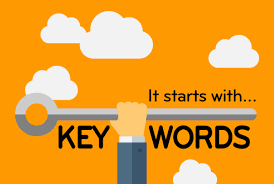 مقدمه و بیان مسئله
در پژوهش حاضر به بررسی تأثیر متغیرهای مهم از الگوی رأیدهی شهروندان استان خوزستان در انتخابات ریاست جمهوری طی سه دوره زمانی ( 1384 ،1376و 1392) جهت تعیین گرایشات دوگانه اصلاحطلبی و اصولگرایی استفاده شد تا سمت وسوی چگونگی علقه های سیاسی بر حسب برگ آرای انتخاباتی، جهت کاندیدای انتخاباتی دو طیف اصلاحطلبی و اصولگرایی مشخص و اولویتبندی شود.
تعیین گرایشات دوگانه اصلاح طلبی و اصولگرایی
در ادامه نتایج آماری مربوط به آرای انتخاباتی مأخوذه، با میزان سرمایه اجتماعی شهروندان استان خوزستان به صورت تفکیکشده انطباق داده شد. در این راستا، مسئله اصلی تحقیق این خواهد بود که آیا قطب سنجی گرایشات سیاسی اصلاحطلبی و اصولگرایی بر حسب میزان سرمایه اجتماعی در انتخابات ریاست جمهوری اسلامی ایران با در نظر گرفتن متغیرهای جمعیت شناختی نظیر جنس، قومیت، سن، سکونت و شاخص پایگاه اقتصادی و اجتماعی تأثیرگذار استیا خیر؟
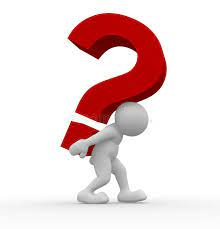 از نظر پوتنام (2010) سرمایه در ابعاد مختلف علاوه بر پایین آوردن هزینه در عرصههای سیاسی، باعث تقویت مشارکت سیاسی و کاهش منابع خواهد شد، چون این مقوله سیاسی باعث رشد عقلانیت و منطق در حوزه سرمایه اجتماعی به شمار میرود.
بوردیو (2000) عقیده دارد که جامعه نیازمند سرمایه گذاری درازمدت در زمینه سرمایه اجتماعی برای نیل به توسعه اجتماعی است. اهمیت این پژوهش، قطب سنجی گرایشات سیاسی اصلاح طلبی و اصولگرایی بر حسب میزان سرمایه اجتماعی در انتخابات ریاست جمهوری اسلامی ایران در استان خوزستان است. چراکه مردم بیشتر انتخابگر کاندیدایی هستند که میتواند ناکارآمدی هیئت حاکمه را از بین ببرد (ابوالحسنی، ،1384ص 1) همچنین از نظر جها1و همکاران (2018) پرداختن به مفهوم سرمایه اجتماعی بر مدار گرایشات سیاسی، میتواند ارزشهای فردی و اجتماعی را خلق میکند
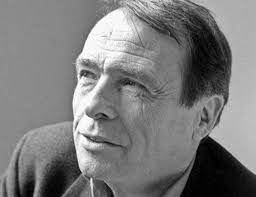 نیازمند سرمایه گذاری درازمدت در زمینه سرمایه اجتماعی
در این زمینه سبک رفتاری رأی دهی شهروندان استان خوزستان، برای کاندیدای انتخاباتی دو طیف اصلاحطلبی و اصولگرایی در انتخابات ریاست جمهوری در 3دوره انتخابات 1384 ،1376و 1392شناسایی گردید تا جهتگیری و چگونگی علقه های سیاسی بر حسب میزان سرمایه اجتماعی مورد تجزیه و تحلیل قرار گیرد و مشخص شود که این تعلقات سیاسی دوگانه تا چه حد متأثر از متغیرهای جمعیت شناختی نظیر پایگاه اقتصادی و اجتماعی، سن، جنس، قومیت و سکونت خواهد بود.
استحکام میزان سرمایه اجتماعی مهمترین علت ثبات و انسجام سیاسی در جوامع مختلف است (پناهی و همکاران، 1390:91) چراکه میزان سرمایه اجتماعی بر مقوله مشارکت سیاسی تأثیرگذار است. به طوری که در شهرهای دارای تشکلهای سیاسی مردمی، انسجام اجتماعی و سرمایه اجتماعی تقویت میشود (جها و همکاران: 95 :2018) گرایشات سیاسی افراد بر نحوه فعالیت آنان در شبکههای اجتماعی تأثیرگذار است چراکه گرایشات سیاسی یکی از مسائل روز جامعه بشمار میرود (میرزایی و همکاران، :1388ص 88) به طوری که گرایشهای سیاسی 2و سرمایه اجتماعی تأثیر زیادی بر تصمیمات فردی و گروهی دارد
در این راستا، بنا به تعریف ساعی و کریمی ( 127ص: 91) معرف طیفهای سیاسی رایج در کشور عبارتاند از: 
1- طیف سیاسی اصلاحطلبان 3شامل: حزب کارگزاران سازندگی، حزب اعتماد ملی، مجمع روحانیون مبارز، حزب مردمسالاری، انجمن اسلامی مدرسین دانشگاهها و سازمان مجاهدین انقلاب اسلامی ایران. 

2-طیف سیاسی اصولگرایان 4شامل: جمعیت موتلفه اسلامی، حزب ایثارگران انقلاب اسلامی، آبادگران و جامعه مدرسین اسلامی
پیشینه تحقیق:
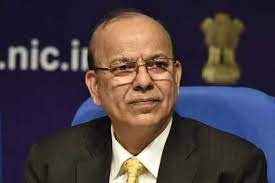 درزمینه تحقیقات خارجی مرتبط: تحقیقات اسنادی جها5و همکاران (2018) 6با عنوان «سرمایه اجتماعی و گرایشات سیاسی» در امریکا نشان دادند که؛ گرایشهای سیاسی و سرمایه اجتماعی بر تصمیمات گروهی و فردی تأثیر میگذارد. در ادامه، سن تأثیر سرمایه اجتماعی بر گرایشات دموکراتیک را کاهش نمیدهد و سرمایه اجتماعی بالا با رأی بیشتر به حزب دموکراتیک در ارتباط است
آشیش جها
- مولیگان (2008) 7در مورد «نتایج آراء ملی افراد رأی دهنده امریکایی» در روزنامه لسآنجلس تایمز گزارش داد که از رأیدهندگان پرسیده شد که آنان چه چیزی را مهمترین فاکتور در زمان رأیدهی برای انتخابات ریاست جمهوری سال 2004امریکا در نظر گرفته بودند، 33درصد ارزشهای اخلاقی و کرداری را به عنوان مهمترین فاکتور جواب دهی انتخاب نمودند
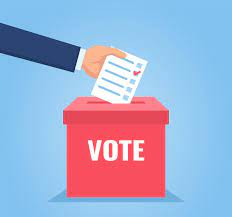 مطالعه اینگهار و وستوود (2015) 8نشان داد که سرمایه اجتماعی بر گرایشات سیاسی تأثیرگذار است. ژوتر و هیندلز (2014) 9در پژوهشی با عنوان «آیا سرمایه اجتماعی باعث تعلقات سیاسی میشود؟» نشان دادند که تعلقات سیاسی میتواند رابطه مثبتی با سرمایه اجتماعی داشته باشد.
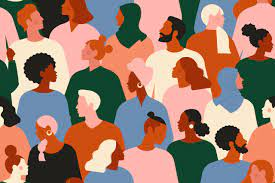 همچنین موفه ،(2014) 10اعتقاد دارد در کشورهایی که سرمایه اجتماعی شهروندانشان بالا است، میزان گرایش به رفتارهای دموکراتیک نیز بیشتر خواهد بود. تیلی (2013) 11به «بررسی تأثیر قومیت بر گرایشات سیاسی» پرداخت و مشخص نمود که قومیت به تنهایی موجب تضعیف گرایشات سیاسی نمیشود، بلکه محافظهکاران نقش میانجی و واسط در این زمینهدارند
فانک و بتمن ،(2013) 12با مقالهای تحت عنوان «نقش گرایشات سیاسی رأی دهندگان،» نشان دادند که رأیدهندگانی که گرایش سیاسی محافظهکارانه دارند به داشتن دموکراسی مستقیم در جامعه تمایل بیشتری نشان دادهاند. رایس و لینگ (2000) 13به «بررسی رابطه بین سرمایه اجتماعی  دموکراسی در 11کشور اروپایی و آمریکایی» به این نتیجه رسیدند که گرایش رفرمیستی در کشورهای با سرمایه اجتماعی بالا تقویت میشود (رستگار و عظیمی،1391)
بولاندر و پیناکر (2009)در تحقیقی با عنوان «سرمایه اجتماعی و شرکت در انتخابات در بین اقلیتهای قومیتی در کانادا» نشان دادند که شاخص (SES) و سرمایه اجتماعی تا حدودی بر شرکت در انتخابات تأثیرگذار است
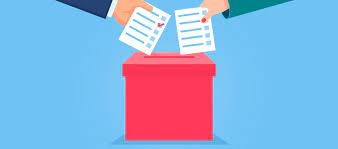 - ژاکوبی (201414ص 719) در تحقیقی تحت عنوان «گرایشات سیاسی شهروندان» بیان میکند که جهتگیریهایی در مورد آزادی، امنیت اقتصادی، ساختار اجتماعی، اخلاقیات، فردگرایی و وطنپرستی باعث خلق فرهنگ سیاسی یک جامعه میشود. گلین (2009) 15در تحقیقی با عنوان «تأثیر سرمایه اجتماعی بر گرایش مردم بر رأی دادن در انتخابات» استدلال میکنند که گرایشات سیاسی افراد متأثر از فهم آنان از هنجارهای اجتماعی است.
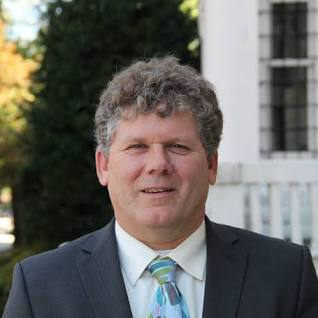 وید  ژاکوبی
هنجارهای اجتماعی
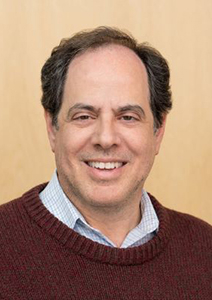 گربر (2009) ،16در پژوهشی با عنوان «سرمایه اجتماعی و گرایشات رأی دادن» به بررسی تأثیرپذیری گرایشات سیاسی بر هنجارهای اجتماعی پرداخته اند و مشخص شد هنگامیکه هنجارهای اجتماعی در جامعه تقویت میشود، میزان مشارکت سیاسی افزایش مییابد و مشارکت کنندگان سیاسی تلاش میکنند تا گرایشات سیاسی خود را در یک سطح حفظ نمایند.
آلن گربر
کلنسر (2007)به اهمیت سرمایه اجتماعی در جهت افزایش فعالیتهای سیاسی پرداخت. نتایج نشان داد که مشارکت سیاسی در شهرهای بزرگ بیشتر است و مشارکت سیاسی بیشتر شامل مردان جوامع است. درزمینه تحقیقات داخلی مرتبط: احمدی و مرادی (1397) با تحقیق خود با عنوان «سرمایه اجتماعی و گرایشات شهروندی» نشان دادند که مهمترین بعد سرمایه اجتماعی تأثیرگذار بر فعالیت سیاسی، سرمایه اجتماعی برون گروهی است (احمدی و مرادی،  96:101) همچنین تحقیق خلفخانی و حیدری (1394) با موضوع «بررسی سرمایه اجتماعی بر مشارکت سیاسی» مؤید یافتههای فوق است
سرمایه اجتماعی برون گروهی
سرمدی و همکاران (1393) ضمن بررسی تأثیر سرمایه اجتماعی بر مشارکت در انتخابات، نشان دادند که شبکههای اجتماعی بر مشارکت در انتخابات به عنوان یک مقوله سیاسی تأثیرگذار است.
ذولفقاری و فعلی (1388) با تحقیق خود تحت عنوان «تأثیر جایگاه جوانان در فضای اجتماعی بر روی میزان گرایش آنان به ارزشهای دموکراتیک،» نشان داد که بین سن و تحصیلات با میزان گرایش به ارزشهای دموکراتیک ارتباط وجود دارد. بدین معنی که با افزایش سن و سطح تحصیلات، میل به پذیرش ارزشهای دموکراتیک نیز تقویت میشود (ذولفقاری و فعلی، 88:75 )
ابوالحسنی (1384)در تحقیقی با عنوان «گرایش سیاسی مردم، اصلاحطلبی و محافظهکاری» نشان داد که در سال 1384اکثریت جامعه ضمن پذیرش نظام سیاسی از وضع موجود ناراضی و خواهان اصلاح آن بودند. شکست اصلاحطلبان و پیروزی آنان طی سالهای 84و 76مبین شکست و موفقیت این دو جریان نیست بلکه نشاندهنده گرایشات رفرمیستی در میان مردم است (ابوالحسنی،. 42:  84-40)
گرایشات رفرمیستی
عالم (1379) در تحقیق خود با عنوان «بازبینی طیف گرایشات سیاسی،» گرایشهای سیاسی را در ایران موردبررسی قرار داد. 
الف) طیف رادیکال یک نوع موضعگیری با اعتقاد  به حل مشکلات به کمک عقل است. 
ب) اما محافظه کاران کسانی هستند که از وضع موجود کاملا پشتیبانی میکنند. چراکه به نظر محافظهکاران نباید میراث گذشتگان را یکباره کنار گذاشت (بشیریه، 78:113 )
مبانی نظری پژوهش
نظر جین لایگلی (2015) این است که گرایش سیاسی افراد در زندگی روزمره تحت تأثیر گروههایی است که به آن تعلق دارند؛ ازاینرو افراد به دلیل افکار شخصی خود دست به انتخاب سیاسی نمیزنند، بلکه معیارهای گروهی است که رفتار سیاسی آنان را هدایت میکند (جها و همکاران، 102ص 2018) همچنین بر اساس نظریه بلاو، پیوند اجتماعی زمانی حفظ و تقویت میشود که افراد در مقابل آن پاداش بگیرند. پاداش، محرک کنشگران به رفتار سیاسی خاصی است که با گرایش سیاسی افراد رابطه دارد (میرزایی و جعفری، 165: 1388)
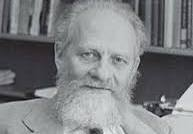 پیتر بلاو
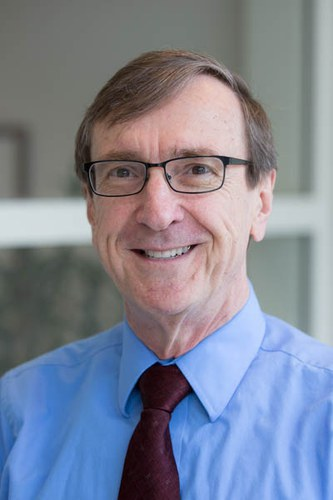 روپاسینگهای و گوتز (2002) سرمایه اجتماعی را به 2 بعد هنجارهای و آلتوسویی تقسیم و شاخص خود را در این زمینه گویه سازی نمودند. بر اساس نظر پوتنام (2000) سرمایه اجتماعی یک حلقه اتصال و شبکهای از روابط افقی و عمودی است که میتواند بین دو شاخص مدنظر روپاسینگهای و گوتز ارتباط برقرار نماید. از نظر سیدنی و وربا (2009) 17فهم بهتر گرایشات در گروه پی بردن به نقش تعاملات اجتماعی سازنده است. چراکه گرایشات سیاسی تحت تأثیر افرادی است که به صورت روزانه با آنان در ارتباط هستند
بعد هنجارهای و آلتوسویی
استیفن گوتز
نظریه بسترهای عمومی و توسعه: عوامل اجتماعی از نظر هابرماس بر سیاست تأثیر دارند و اختلاف زیاد در شاخص (SES) برای روند دموکراتیک یک کشور زیانآور است (صبوری، 80 :1381) هانتینگتون نیز اعتقاد دارد که پایین بودن سطح (SES) مانع از شکل گیری گرایشات سیاسی هدفمند برای افراد واقع در طبقات پایین جامعه است (صباغ ،پور، 1373:18)
شکل گیری گرایشات سیاسی هدفمند
همچنین در این رهیافت، هرمز مهرداد (1376)اعتقاد دارد که گرایشات سیاسی متأثر از طبقهبندی اجتماعی است. نظریه سیستم شبکه ای: از نظریه پردازان معروف این نظریه گرانووتر ،(2005) 18با عنوان «قدرت پیوندهای سست» است. بر اساس این نظریه میزان  سرمایه اجتماعی هنگامیکه روابط بین اعضای مستحکمتر شود، کمتر خواهد بود (نصر اصفهانی و همکاران، 1390)
ممکن است که افراد جامعه تحت تأثیر فشارهای اجتماعی وادار به شرکت در انتخابات شوند و این نظریه به کمک نظریه سرمایه اجتماعی نقش انسجام اجتماعی را در فعالیتهای سیاسی تقویت میکند. همچنین، از نظر اسمیت (2013) 19همکاری پایین در بین مردم دلیل بر عدم گرایش شهروندان به فعالیتهای سیاسی است
همکاری پایین در بین مردم
نظریه انگیزه عمومی: وایتلی و سید (2009) 20این رهیافت را زیرمجموعه نظریه انتخاب آگاهانه میدانند. افراد به شرکت در فعالیتهای سیاسی به خاطر یک نوع ایدئولوژی افراطی تشویق شوند، چون این نوع گرایشات افراد با همفکران خودش تشریک مساعی بیشتری خواهد داشت. درنتیجه این نظریه میتوان برداشت کرد که وفاداریهای افراد در احزاب سیاسی میتواند بر روی فعالیتهای سیاسی افراد در احزاب سیاسی تأثیرگذار باشد (رهبر و همکاران، 43 :1393)
ایدئولوژی افراطی
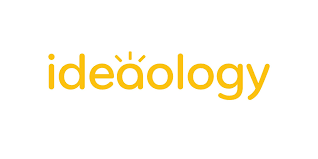 نظریه انتخاب آگاهانه: مهمترین ریشه این نظریه، گزینش عقلانی معطوف به هدف است (ریتزر، 64:1380) بر حسب دیدگاه انتخاب آگاهانه چگونگی تأمین منافع جهت گیرهای سیاسی را مشخص میسازد؛ بنابراین رفتار سیاسی افراد تابعی از مقوله پاداش- عدم پاداش است. چراکه افراد پیوسته به دنبال تأمین منافع خود و قدم گذاشتن در این زمینه هستند. در این راستا و بر اساس نظریات مطروحه و ادبیات نظری تحقیق، مدل نظری پژوهش به شکل زیر ترسیم میگردد
مقوله پاداش- عدم پاداش
فرضبات تحقیق
الف) فرضیات مبتنی بر نتايج جمعیتشناختی پژوهش:
1-بین سن افراد با ابعاد مختلف گرایشات سیاسی اصولگرایی و اصلاحطلبی رابطه وجود دارد.
2- میان ابعاد مختلف گرایشات سیاسی اصولگرایی و اصلاحطلبی در بین مردان و زنان تفاوت وجود دارد.
3- میان ابعاد دوگانه اصلاحطلبی و اصولگرایی گرایشات سیاسی در بین افراد بر حسب شاخص
 (SES) شغل، تحصیلات و درآمد) تفاوت وجود دارد
4- میان ابعاد مختلف گرایشات سیاسی بر حسب اصولگرایی و اصلاحطلبی در بین قومیتهای مختلف تفاوت وجود دارد.

5- میان ابعاد مختلف گرایشات سیاسی اصولگرایی و اصلاحطلبی در بین افراد بر حسب محل سکونت آنان تفاوت وجود دارد
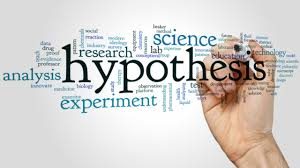 ب) فرضیات فرعی پژوهش:
1- بین گرایش به طیف سیاسی اصلاح طلبی و ابعاد شبکهای سرمایه اجتماعی رابطه وجود. دارد.
2- بین گرایش به طیف سیاسی اصولگرایی و ابعاد شبکهای سرمایه اجتماعی رابطه وجود دارد.
3- بین گرایش به طیف سیاسی اصلاح طلبی و ابعاد هنجاری - آلتوسویی سرمایه اجتماعی رابطه وجود دارد.
4- بین گرایش به طیف سیاسی اصولگرایی و ابعاد هنجاری- آلتوسویی سرمایه اجتماعی رابطه وجود دارد
ج) فرضیات اصلی پژوهش
1- قطب سنجی گرایشات سیاسی بر محور اصلاحطلبی در انتخابات ریاست جمهوری اسلامی ایران در استان خوزستان، طی سه دوره ( 1376،1384و )1392متأثر از میزان سرمایه اجتماعی است.
2- قطب سنجی گرایشات سیاسی بر محور اصولگرایی در انتخابات ریاست جمهوری اسلامی ایران در استان خوزستان، طی سه دوره ( 1376،1384و )1392متأثر از میزان سرمایه اجتماعی است.
3- قطب سنجی گرایشات سیاسی بر محور دوگانه اصلاحطلبی و اصولگرایی در انتخابات ریاست جمهوری اسلامی ایران در استان خوزستان، طی سه دوره ( 1376،1384و )1392 متأثر از میزان سرمایه اجتماعی است
روش شناسی تحقیق
پژوهش حاضر از حیث متدولوژی، جزء تحقیقات علمی و کاربردی است. همچنین برای جمعآوری و دستهبندی اطلاعات مکتسبه، از روش پیمایشی- توصیفی برای گردآوری دادهها در قالب پرسشنامه محقق ساخته استفاده گردید. پس از دستهبندی و تعیین چگونگی پارامتریک یا غیر پارامتریک بودن فرضیات پژوهش، برای آنالیز کردن دادههای جمعآوریشده از آزمونهایی نظیر آزمون Fو ،Tرگرسیون ساده و چندگانه و آزمون معادلات ساختاری حداقل مربعات جزئی یا PLSاستفاده گردید. همچنین جهت تجزیه و تحلیل آماری دادههای جمعآوریشده از نرمافزار تخصصی اس پی اس اس در دو بخش توصیفی و استنباطی و برای تنظیم معادلات ساختاری حداقل مربعات جزئی و رسم نمودارها، از نرمافزار هوشمند پی آل اس اسمارت استفاده گردید
جامعه آماری پژوهش، استان خوزستان و نمونه آماری شهروندان 18سال به بالا شهرستانهای دارای بیش از 100.000نفر جمعیت با یک واحد تحلیلی تطبیقی است که در سطح خرد اطلاعات و دادههای لازم با 1925نمونه در سطح 5شهرستان بالای 100.000 نفر جمعیت در استان خوزستان جمعآوری و دادههای مربوط به متغیرهای جمعیت شناختی، مستقل و وابسته مورد آنالیز قرار گرفت
یک واحد تحلیلی تطبیقی
قابل ذکر است که مشاهدات لازم برای دو طیف سیاسی اصولگرایی و اصلاحطلبی با استفاده از نتایج انتخابات ریاست جمهوری در استان خوزستان و جهتگیری آرای واریزشده به صندوق طی سه دوره 1384 ،1386و 1392برای هر دو گرایش ذکرشده صورت پذیرفت. روش نمونهگیری؛ نمونه گیری احتمالی طبقه بندی شده چند مرحلهای با استفاده از جدول استاندارد گرجسی و مورگان تعیین گردید.
نمونه گیری احتمالی طبقه بندی شده
برای سنجش میزان سرمایه اجتماعی از شاخص سرمایه اجتماعی روپاسینگهای و گوتز در قالب جمعآوری دادهها با استفاده از ابزار پرسشنامه با 2شاخص و 20گویه مورداستفاده و سنجش قرار گرفت. برای تعیین روایی ابزار بکار گرفته شده، از روایی سازهای در قالب تحلیل عاملی استفاده شد که مقدار آزمون شاخص کیزر و مایر 21در سطح کمتر از 0/05 معنادار بود که خود نشانهای از همبستگی بین گویهها و دارا بودن بار عاملی 22مناسب است
تعريف نظری و عملیاتی متغیرهای پژوهش
سرمایه اجتماعی روابطی است که در دو حالت شبکه ای و هنجاری و حین روابط اجتماعی مردم با همدیگر شکل میگیرد (پوتنام،2009)
بعد شبکهای سرمایه اجتماعی: 23که شامل شبکه های افقی و عمودی است که این بعد سرمایه اجتماعی در سطح گوناگون روابط رسمی و غیررسمی تأثیر زیادی بر فعالیت سیاسی دارد (پناهی و خوشفر، 67 :1390)
شبکه های افقی و عمودی
بعد هنجاری (آلتوسویی) سرمایه اجتماعی: این بعد با دو شاخص مشارکت سیاسی و مشارکت در پاسخگویی به آمارگران سرشماری عموم، نفوس و مسکن از سال 1376تاکنون، سنجیده میشود گویههای مورداستفاده در بعد مشارکت سیاسی عبارتاند از: مشارکت در کارزارهای سیاسی، مشارکت به خاطر احساس مسئولیتپذیری، نقشهای سیاسی داوطلبانه، فعالیت در رسانههای سیاسی و عضویت در احزاب و انجمنهای سیاسی است. همچنین معیارهای شبکه ای سرمایه اجتماعی عبارتاند از: میزان ارتباطات اجتماعی در استان خوزستان و مشارکت در انجمنهای مردم نهاد یا غیردولتی
میزان ارتباطات اجتماعی در استان خوزستان
مشارکت در انجمنهای مردم نهاد یا غیردولتی
گرایشات سیاسی: منظومه ای از تفکرات جمع است که در آن خیر عمومی در آن مستتر و نهفته است (شهریاری، 103 :1393)که نهادهای اولیه و ثانویه بر این نوع از گرایشات سیاسی تأثیرگذار است (وربا، .1995) در این راستا گرایشات سیاسی در پژوهش حاضر به 2طیف سیاسی، اصولگرای و اصلاحطلبی دستهبندی میشود
خیر عمومی
Rگرایش اصلاح طلبی شهروندان) A1+0 = A1+r(GOگرایش اصولگرایی شهروندان) =A1+0یا BI+T2(GGگرایش غالب سیاسی شهروندان) = GR, GM, GOدر معادلاتقطبنمای گرایش سنجی سیاسی منظور از حروف لاتین، r,oبه ترتیب عبارت است از؛ انتخاب یکی از کاندیدای انتخاباتی با گرایش سیاسی اصولگرایی و اصلاحطلبی. همچنین منظور از حروف لاتین T1.T2این است که: نامزد انتخاباتی یک گرایش سیاسی خاص در بین همان طیف سیاسی بنا به دلایل مختلف (عدم شرکت در انتخابات، رأی به کاندیدای مخالف و شرکت در انتخابات با برگ رأی سفید،) انتخاب نشود و منظور از اصطلاح لاتین GGگرایش غالب و عمده سیاسی شهروندان مطابق با کسب بالاترین امتیاز در بین دو طیف سیاسی ذکرشده تعیین و محاسبه میگردد.
در این راستا، جهت تعیین و سنجش سطح گرایشات سیاسی دوگانه شهروندان، بر حسب نمودار شماره (2) قطبنمای تعیین گرایشات سیاسی مطابق سنجه های ارائه شده، تدوین گردید و قطب سنجی گرایشات سیاسی بر محور دوگانه اصلاح طلبی و اصولگرایی در انتخابات ریاست جمهوری اسلامی ایران در استان خوزستان، طی سه دوره (1376،1384و 1392) تعیین میگردد.
در ادامه با استفاده از روش فوق، برای طیف های سیاسی دوگانه اصلاحطلبی- اصولگرایی به تفکیک برای هر کدام هشت گویه یا سنجه در نظر گرفته شد که کمترین و بیشترین امتیازات کسب شده به ترتیب نمرات هشت و چهل خواهد بود؛ بنابراین در صورت به دست آوردن حداقل نمره بیست وچهار و انتخاب یکی از نامزد انتخاباتی مربوط به همان طیف سیاسی، گرایش سیاسی مربوط به آن طیف سیاسی به عنوان گرایش غالب تعیین و محاسبه گردید
لازم به ذکر است که الف) در صورت عدم مشارکت شهروندان استان خوزستان در انتخابات ریاست جمهوری، ب) شرکت و انداختن رأی سفید به صندوق ج) انتخاب نامزد دیگری از طیف سیاسی مخالف د) کسب امتیاز بین 32الی 40در هر کدام از طیفهای  سیاسی دوگانه، مبنای گرایش سیاسی غالب، دقیقا بر اساس بند (د) با در نظر گرفتن سایر موارد  محاسبه گردید.
در ادامه، بر حسب توضیحات ارائه شده فوق مربوط به قطب سنجی گرایشات دوگانه سیاسی، نسبت به اولویت بندی و شناسایی گرایشات سیاسی غالب شهروندان استان خوزستان در دو طیف فکری اصلاح طلبی و اصولگرایی اقدام گردید. لازم به ذکر است که در پژوهش حاضر دلایل انتخاب یا عدم انتخاب نامزدهای سیاسی داوطلب توسط شهروندان استان خوزستان در ادوار سهگانه انتخابات ( 76،84و 92) نیز بررسی میگردد
يافتههای تحقیقالف) يافتههای توصیفی
مطابق با یافته های توصیفی، میانگین سنی پاسخگویان 41سال بوده است، همچنین به لحاظ جنسیتی، قریب 60درصد پاسخگویان مردان بودند. بر حسب اطلاعات توصیفی قومیتی، بیشترین (40) درصد از افراد موردمطالعه عرب و کمترین (20) درصد از شهروندان موردمطالعه را فارسهای بومی تشکیل دادند.
جهت متغیر تحصیلات، لیسانسه ها بیشترین نرخ جمعیتی ( 30درصد) و شهروندان دارای مدرک حوزوی کمترین ( 1درصد) جمعیت را تشکیل دادند. اطلاعات جمعیت شناختی مربوط به شغل پاسخگویان نشان میدهد که بیش از 90درصد پاسخگویان شاغل با میانگین درآمد 2.895.000تومان بودهاند.
همچنین تمامی سطوح و ابعاد سرمایه اجتماعی (آلتوسویی- شبکه ای) شهروندان با میانگین 31درصد بالاتر از حد متوسط قرار دارد؛ بنابراین میتوان گفت که وضعیت شاخص ارتباطات اجتماعی نسبت به سایر شاخصها در ابعاد دوگانه ذکرشده از وضعیت مناسبی برخوردار است. همچنین تمامی سطوح آلتوسویی و شبکهای سرمایه اجتماعی در میان جامعه آماری مناسب و بالاتر از حد متوسط ( 30درصد) گزارش میشود
مطابق با یافته های جدول شماره (2) نتایج نشان میدهد که در بعد گرایش اصولگرایی، شهروندان عربزبان دارای بیشترین میزان گرایش سیاسی غالب هستند. در خصوص متغیر محل سکونت، شهروندان اهوازی بالاترین میزان گرایش سیاسی اصلاح طلبی و شهرستان ماهشهر کمترین میزان در این خصوص تعیین گردید؛ بنابراین در بعد گرایش ساسی اصولگرایی شهرستان ماهشهر از بالاترین میانگین گرایش سیاسی اصولگرایانه برخوردار است.
بین سه گروه سنی تفاوت معناداری وجود ندارد. همچنین نمره شاخص گرایشات سیاسی اصلاحطلبانه، زنان از مردان بیشتر است. مطابق با شاخص SES میتوان تفسیر کرد که این شاخص با طیف سیاسی اصلاحطلبی رابطه معناداری معنیداری دارد. همچنین در بعد قومیت، بیشترین میزان گرایش سیاسی اصلاحطلبی مربوط به شهروندان فارس زبان بومی و بیشترین میزان گرایش سیاسی اصولگرایی مربوط به شهروندان عربزبان است
جدول شماره (3) ارتباط ابعاد دوگانه سرمایه اجتماعی با قطب سنجی گرایشات سیاسی را نشان میدهد. نتایج تحقیق نشان میدهد که: بین ابعاد ارتباطات اجتماعی و مدنی و پاسخگویی به سرشماری با گرایش اصولگرایی رابطه منفی و معکوس وجود دارد. همچنین بین شبکه های NGO و نگرش به مشارکت سیاسی با طیف سیاسی اصلاح طلبی رابطه معنیدار وجود دارد. درنتیجه بین تمامی ابعاد سرمایه اجتماعی با قطب سنجی گرایشات سیاسی دوگانه (اصلاحطلبی- اصولگرایی) رابطه معناداری وجود دارد، با این تفاوت که در متغیر اصولگرایی این ارتباط منفی و معکوس است
جدول شماره ( .)4معادلات رگرسیونی ابعاد دوگانه سرمایه اجتماعی با قطب سنجی گرایشات سیاسی را نشان میدهد.

- مقدار ضریب همبستگی و رگرسیون آماری در جناح سیاسی اصولگرایی برابر 31.5 است. مقدار Rبیانکننده تبیین 31درصد از واریانس متغیر قطب سنجی گرایش سیاسی اصولگرایی با ابعاد دوگانه سرمایه اجتماعی است. مقدار F=175و سطح معنیداری 0.0005 رابطه معنیدار آماری بین ابعاد دوگانه سرمایه اجتماعی با قطب سنجی گرایشات سیاسی در این طیف را نشان میدهد. همچنین مقدار ضرایب استاندارد بتا نشان میدهد که گرایشات سیاسی اصولگرایانه به شکل منفی و معکوس متأثر از ابعاد آلتوسویی و شبکهای سرمایه است
- مقدار ضریب همبستگی چندگانه در طیف سیاسی اصلاحطلبی با هر دو بعد گرایشات سیاسی برابر 0.235است. مقدار ضریب تعیین بیانکننده تبیین 23درصد از واریانس متغیر قطب سنجی گرایش سیاسی اصلاحطلبی با ابعاد دوگانه سرمایه اجتماعی است. مقدار F=50.74و سطح معنیداری 0.0005رابطه معنیدار آماری بین ابعاد دوگانه سرمایه اجتماعی با قطب سنجی گرایشات سیاسی در این طیف را نشان میدهد. همچنین مقدار ضرایب استاندارد بتا نشان میدهد که گرایشات سیاسی اصلاحطلبانه به شکل مثبت و مستقیم متأثر از ابعاد آلتوسویی و شبکهای سرمایه است
مطابق جدول شماره (5)
الف) ضریب همبستگی چندگانه قطب سنجی گرایشات سیاسی بر محور طیف سیاسی اصولگرایی بر حسب کل سرمایه اجتماعی برابر 0.363است. مقدار F=22.631و سطح معنیداری 0.000رابطه مستقیم و معنادار آماری بین گرایش سیاسی به طیف اصولگرایی را نشان میدهد؛ بنابراین میتوان گفت که مدل تحلیل در این طیف قابلتأیید است. همچنین به خاطر منفی بودن مقدار ضرایب بتا میتوان گفت که کلسرمایه اجتماعی بر این طیف سیاسی تأثیر معکوس و معنادار دارد.
ب) ضریب همبستگی چندگانه قطب سنجی گرایشات سیاسی بر محور طیف سیاسی اصلاحطلبی بر حسب کل سرمایه اجتماعی برابر 0.335است. مقدار F=83.91و سطح معنیداری 0.005رابطه مستقیم و معنادار آماری بین گرایش به طیف سیاسی اصلاحطلبی را نشان میدهد؛ بنابراین میتوان گفت که مدل تحلیل قابلتأیید است. همچنین به خاطر مثبت بودن مقدار ضرایب بتا میتوان گفت که کل سرمایه اجتماعی بر این طیف سیاسی تأثیر مستقیم و مثبت دارد
ج) مقدار آزمون Fدر ابعاد دوگانه گرایشات سیاسی (اصولگرایی- اصلاحطلبی) معنیدار است چون تفاوت میانگین نمره درون گروهی و برون گروهی در این طیفها معنیدار است؛ بنابراین به هر مقداری که سرمایه اجتماعی شیب نزولی یا روند صعودی داشته باشد، گرایشات سیاسی غالب شهروندان نیز متأثر از کل میزان سرمایه اجتماعی روند صعودی  یا نزولی خواهد داشت. در این راستا میتوان نتیجه گیری کرد که با کاهش میزان سرمایه اجتماعی در هر منطقه به ترتیب اولویت گرایشات سیاسی شهروندان استان خوزستان بر حسب گرایشات اصولگرایی و اصلاحطلبی تعیین و انتخاب میگردد و عکس این مسئله نیز صادق است.
مطابق نتایج جدول شماره (6) نتایج نشان میدهد که تأثیر سرمایه اجتماعی بر گرایش سیاسی اصولگرایی و اصلاحطلبی در سطح معنیداری % 99معنادار و فقط به خاطر منفی بودن ضریب مسیر در گرایش سیاسی اصولگرایانه (0/175-)این تأثیر روند معکوس دارد.
از سوی دیگر، برای بررسی اعتبار یابی مدل از شاخص افزونگی 27استفاده شد و نتایج نشان داد که مقادیر این شاخص بزرگتر از عدد 0است؛ بنابراین اعتبار مدل برای قطب سنجی گرایشات سیاسی مورد تأیید است. چون گرایشات سیاسی بر حسب دو طیف سیاسی نشان داده که تولید DEMدر متغیر وابسته به خاطر مقدار مطلق خطا (MAE28) پایین بر حسب دستورالعمل Q2-PREDICTمورداستفاده قرار گرفت
مدل شماره (2) مدل معادلات ساختاری مربوط به تأثیر متغیرهای جمعیت شناختی بر کل گرايشات سیاسی
مطابق مدل شماره (2)تأثیر متغیرهای جمعیت شناختی را بر کل گرایشات سیاسی میتوان به شکل ذیل تفسیر نمود:
- تنوع گرایشات سیاسی بین زنان بیشتر از شهروندان مرد است و با بررسی دقیقتر این ارتباط میتوان گفت: زنان (2/75) نسبت به مردان (1/09) علاقه بیشتری به انتخاب طیف سیاسی اصلاحطلبی دارند، به خاطر اینکه مقدار ضریب تأثیر کل (1/055)بزرگتر از عدد مبنای 1است، نشان از ارتباط مستقیم و معنادار بین جنسیت با کل گرایشات سیاسی دارد.
- ضرایب مسیر بین سن و گرایشات سیاسی (0/528) بیانگر این نکته است که بین سن و گرایشات سیاسی هیچگونه ارتباطی وجود ندارد، چون مقدار ضریب مسیر اعلامشده در این ارتباط کمتر از عدد مبنای 1است
- بین شاخص پایگاه اقتصادی و اجتماعی و گرایشات سیاسی اصلاحطلبانه و اصولگرایانه ارتباط وجود دارد، چون مقدار ویژه ارتباط این دو متغیر (1/332) است.
- بین قومیت و گرایشات سیاسی شهروندان استان خوزستان ارتباط معناداری وجود دارد. چون مقادیر و ضرایب مسیر در نمودار بزرگتر از عدد مبنای 1است و نشان میدهد که بین این متغیرها ارتباط مستقیم و معناداری وجود دارد (1/998) در این خصوص میتوان گفت که تنوع طلبی گرایشات سیاسی با محوریت انتخاب طیف اصولگرایی در بین قوم عرب بیشتر از سایر گزینه ها است (5/778) این شاخص تنوعطلبی گرایشات سیاسی پس از قوم عرب به ترتیب در بین فارسهای بومی (5/966) و قوم بختیاری (5/314)دیده میشود، بنابراین هرچقدر این مقدار ضعیفتر شود بیانگر گرایش بیشتر آن قومیت به انتخاب کاندیدایی طیف سیاسی اصلاحطلبی است (در این تعریف، قوم بختیاری بیشتر ازاقوام دیگر دارای گرایش اصلاحطلبانه هستند.
بر اساس مدل معادلات ساختاری (حداقل مربعات جزئی) در مدل شماره (3) فرضیات فرعی و اصلی از زاویه دیگر مورد تحلیل و آزمایش و با استفاده از مدل تحلیل مسیر مورد ارزیابی و ساختار یابی قرارگرفته شدند. نتایج نمودار فوق بیانگر این است که گرایش سیاسی اصلاحطلبی محاسبهشده از طریق قطبنمای گرایش سنجی سیاسی (0/952) بیشتر از گرایشات سیاسی اصولگرایانه (0/475) تحت تأثیر میزان کل سرمایه اجتماعی (3/185-) قرار گرفت.
همچنین ابعاد شبکه ای سرمایه اجتماعی (2/294) نسبت به ابعاد آلتوسویی (1/940) دارای ضریب تعیینکنندگی بیشتری در نوع گرایشات سیاسی دوگانه است، به تعبیری روشن ً تر در شهرهای با میزان سرمایه اجتماعی بالا در استان خوزستان، متعاقبا گرایش سیاسی آن مناطق بیشتر اصلاح طلبانه است تا اصولگرایانه؛ بنابراین میتوان گفت که سرمایه اجتماعی دارای ضریب تأثیر بالایی (0.458) بر روی گرایشات سیاسی است؛
به عبارت دیگر ضریب مسیر فوق بیانگر این است که سرمایه اجتماعی توانسته است به خوبی تغییرات کل را در متغیر وابسته گرایشات سیاسی مورد تبیین قرار دهد چون ضریب معناداری سرمایه اجتماعی و گرایشات سیاسی عدد 3/185- است که منفی بودن این ضریب مسیر بیانگر معنیدار بودن تأثیر سرمایه اجتماعی بر روی متغیر گرایشات سیاسی در طیف اصولگرایانه (0/475) است. ولی تأثیر سرمایه اجتماعی بر روی متغیر گرایش سیاسی اصلاحطلبانه(0/952) معنادار و مستقیم است
نتیجه گیری و پیشنهادات
سرمایه اجتماعی، مسیر مهمی جهت نیل به توسعه سیاسی است. در یک جامعه مدنی با نقشی مهمی که به عنوان واسط بین مردم و دولتمردان ایجاد میکند در اتحاد جامعه نقش دارد. همچنین باعث میشود که شهروندان با اطمینان بیشتر به بنیانهای جامعه، آزادانه گرایش فکری و سیاسی خود را به عنوان یکی از مصادیق توسعه سیاسی بروز دهند.
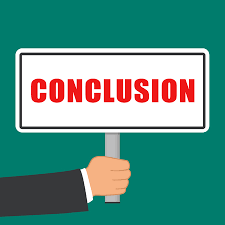 نظریه سرمایه اجتماعی کمک میکند تا بتوان نقش همرنگی اجتماعی را در تعلقات و گرایشات سیاسی بر اساس نتایج ذیل شناسایی و پیشبینی کرد:

- میزان گرایشات سیاسی در گروههای سنی مختلف از یک برابری نسبی برخوردار است؛ بنابراین بین گرایشات سیاسی در گروههای سنی مختلف رابطه معناداری وجود ندارد
احتمالاً این موضوع بر اساس ثابت ماندن سطح فعالیتهای سیاسی بر حسب ردههای سنی گوناگون است. در راستای یافته های (کلنسر، 2007) سن با سطح گرایشات سیاسی دوگانه (اصلاحطلبی- اصولگرایی) ارتباط ندارد. احتمالاً این موضوع به خاطر عدم تحرک پذیری سنی سیاسی شهروندان استان خوزستان بر حسب فعالیتهای سیاسی است.
- گرایشات سیاسی اصلاح طلبی در بین زنان بیش از مردان خوزستانی است. احتمالاً علت این امر آن باشد که در ایران و خاصه در استان خوزستان زنان بهطورکلی اصلاحطلبانهتر از مردان هستند و در مسائل روز سیاسی فعالیت بیشتری دارند (نتایج ملموس انتخابات و مشارکت سیاسی بالای زنان در انتخابات ریاست جمهوری دوم خردادماه 1376خود شاهد معتبری بر انتخاب این طیف سیاسی است). در این راستا میچلتتی (2004) اعتقاد دارد که زنان نسبت به مردان فعالیت بیشتری در مسائل روز سیاسی و فعالیتهای دموکراتیک دارند
- شهروندان با درآمد بالا دارای گرایش سیاسی بیشتری به انتخاب جناح اصلاحطلبی هستند. در این راستا، وربا (1993) و جها (2018)نشان دادند که شهروندان با جایگاه اقتصادی بالاتر، از قدرت بالاتری در جهت تأثیرگذاری بر سیاستهای رفرمیستی برخوردارند. تأثیرپذیری از فعالیتهای روز اجتماعی و نارضایتی از نخبگان حاکم در سال 1376و 1384 در انتخابات ریاست جمهوری اسلامی ایران یک نوع خودآرایی و خودنمایی سیاسی در بین طبقات متوسط رو به بالا و طبقات بالای جامعه برای تغییر الگوی سیاسی اصولگرایی به اصلاحطلبی یا شبه اصلاحطلبی (اعتدال گرایی) است.
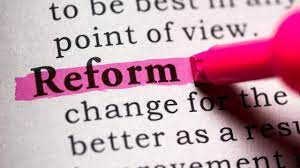 - در بعد گرایشات اصولگرایی شهروندان خوزستان، میتوان گفت شهروندان عربزبان و در بعد اصلاحطلبی، قوم بختیاری دارای بیشترین گرایش سیاسی در این زمینه هستند. این امر نشان میدهد که پیدایش گروههای قومی میتواند اقتدار دولتها را به چالش کشیده و موجبات جهتگیری خاص به یک نوع گرایش سیاسی باشد. در این راستا، هنگامیکه وابستگیهای قومی در یک منطقه قوی باشد (به خصوص در شهرهای سنتی استان خوزستان) دیدگاههای یکسانی در این زمینه کسب میشود و احتمالاً این همدلی قومگرایانه میتواند به افراد در قالببندی یک نوع گرایش سیاسی یکسان کمک نماید (گرانووتر،.
محل سکونت شهروندان استان خوزستان در گرایش آنان به طیفهای سیاسی تفاوت  دارد، بهگونهای که شهروندان شهرستان اهواز (مرکز استان با جمعیت بیش از یکمیلیون نفر،) بیشترین تفاوت را نسبت به شهرهای کوچکتر دارد که این مسئله گویای آن خواهد بود که  تراکم جمعیت در نوع تعلقات سیاسی تأثیرگذار است. مثلا در کلانشهر اهواز گرایش غالب بر حسب نتایج قطبنمای سیاسی، گرایش اصلاحطلبانه است و در شهرهای با جمعیت کمتر مثل ماهشهر این مسئله معکوس است. نتایج این یافتهها مطابق با دیدگاه (اسمیت، 2002)راش  و بوناجه (2018) است، چون محل سکونت ممکن است تعلقات سیاسی راکم و زیاد نماید
- نتایج نشان داد که گرایش سیاسی اصلاح طلبی رابطه مثبت و معنیداری با ابعاد دوگانه سرمایه اجتماعی (آلتوسویی- شبکهای) دارد. بر این اساس به نظر میرسد که هرچقدر در استان خوزستان و به تفکیک شهرهای مختلف ما شاهد رشد میزان سرمایه اجتماعی باشیم، به تبعیت از آن، یک ذهنیت تغییر طلبانه تحول خواه قالب میپذیرد. احتمالاً علت مسئله این است که شهروندان تحت تأثیر الگوهای جهانی شدن، رفتار سیاسی خودشان را با این الگوهای جهانی همنوا و به سپس به گرایشات سیاسی خودشان جهت میدهند.
ذهنیت تغییر طلبانه تحول خواه
چون رشد تعلق پذیری به شبکه روابط و انجمنهای اجتماعی باعث به وجود آمدن یک همآوایی در ً طرز تفکر سیاسی بر بستر باورهای سیاسی رایج (مثلا ذهنیت اصلاحطلبانه) میگردد. ویژگی اصلی سرمایه اجتماعی، شکل گیری تحولات سیاسی از جنس دموکراسی طلبی است. چون تقویت سرمایه اجتماعی زاینده مشارکت سیاسی بالا و اعتمادآفرینی در این زمینه است. احتمالاً عضویت شهروندان در شبکههای اجتماعی، ارزشهایی را شکل میدهد که باعث گرایش به طیف سیاسی اصلاحطلبی میگردد. نتایج یافتههای این بخش درزمینه تفسیر سیاسی بهعملآمده با تحقیقات گلین و همکاران (2009)کلمن (2000) فوکویاما (1995) و جها (2018) در بخش چهارچوب نظری تحقیق هماهنگ است
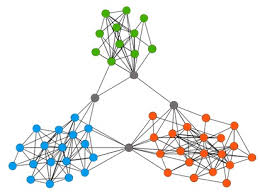 - نتایج تحقیق نشان داد که گرایش سیاسی اصولگرایانه شهروندان خوزستانی رابطه معکوس، منفی و معناداری با ابعاد دوگانه سرمایه اجتماعی (آلتوسویی- شبکهای) دارد. بر این اساس احتمالاً، شکلگیری رفتار سیاسی شهروندان مطابق با باورها و ایدئولوژیهای مشترک و موردپذیرش به خاطر آرمان و ارزشهای مشترک آنان است. در این راستا تبعیت از ارزشهای موجود بر رفتارهای سیاسی و انتخاباتی این افراد درزمینه انتخاب یک جناح  سیاسی (در این تعریف اصولگرایی) تأثیرگذار است؛
باورها و ایدئولوژیهای مشترک و موردپذیرش
بنابراین بر اساس ارزشهای ثابت و مشترک شهروندان است که میزان تعلق پذیری به جناح سیاسی اصولگرایی نضج میگیرد و تقویت سرمایه های اجتماعی در این طیف، تعلقات سیاسی را معکوس مینماید. به نظر میرسد که محافظه کاران به این دلیل با دگرگونیهای سیاسی و اجتماعی مخالفت مینمایند که تردید دارند آیا میتوانند در صورت تغییرات سیاسی به چیز بهتری دست پیدا کرد یا خیر. چون از نظر عالم ( 1379) محافظه کاران در نهادهای موجود ارزشی ذاتی میبینند و چندان تمایلی به تغییر آن ارزشها ندارند. نتایج و تفسیر سیاسی بهعملآمده با تحقیقات داوسون و والندورف، (1985) ژوتر و هیندلز (2012) و پوتنام (2002) در بخش ادبیات و چهارچوب نظری هماهنگ است
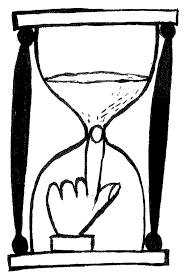 - نتایج تحقیق نشان داد که قطب سنجی گرایشات سیاسی بر محور اصلاحطلبی و اصولگرایی در انتخابات ریاست جمهوری اسلامی ایران در استان خوزستان، طی سه دوره ( 1376،1384و 1392) متأثر از میزان سرمایه اجتماعی است. چون شهروندانی که در شهرهای با میزان سرمایه اجتماعی بالا زندگی میکنند، جهتگیری سیاسی خاص و ویژه ای به یکی از دو جناح سیاسی اصولگرایی یا اصلاحطلبی دارند.
جهتگیری سیاسی خاص و ویژه ای
چون تقویت میزان سرمایه اجتماعی باعث تقویت همبستگی و مشارکت سیاسی و تهییج شهروندان به فعالیتهای سیاسی میشود و احتمالاً بر این اساس انتخاب سیاسی شهروندان به صورت معناداری یک مسیر و کانال خاص را دنبال مینماید. در این تعریف رشد سرمایه اجتماعی، احتمالاً امکان تغییر گرایشات سیاسی به سمت طیف سیاسی اصلاحطلبی را جابجا و هموار میسازد، چون ذات سرمایه اجتماعی (ارتباطات، هنجارهای اجتماعی و ایجاد جامعه شبکه ای) در شکلگیری امور سیاسی ترقیخواهانه است
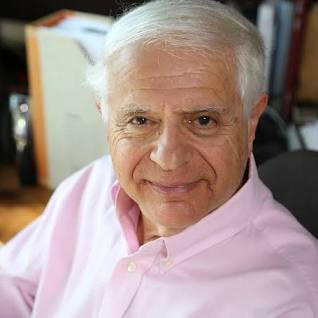 به طورکلی با افزایش سرمایه اجتماعی به ترتیب اولویت گرایشات سیاسی بر حسب گرایشات اصلاحطلبی و اصولگرایی تعیین و انتخاب میگردد، چون برابری یا نابرابریهای اقتصادی در نوع گرایشات سیاسی شهروندان تأثیر دارد. نتایج و تفسیر سیاسی به عمل آمده با تحقیقات با دیدگاه گرانووتر (2005) پوتنام (2002) ابوالحسنی (1384) هانتیگتون (2004) و دیدگاه انتخاب عقلانی در بخش ادبیات و چهارچوب نظری تحقیق همسو است
مارک پرانووتر
نتایج تحقیق نشان داد که قطب سنجی گرایشات سیاسی بر محور دوگانه اصلاحطلبی  و اصولگرایی (به صورت ترکیبی) در انتخابات ریاست جمهوری اسلامی ایران در استان خوزستان، طی سه دوره ( 1376،1384و 1392) متأثر از میزان سرمایه اجتماعی است. چون مطابق با ترسیم قطبنمای اولویتبندی گرایشات سیاسی مشخص شدکه بیشترین و کمترین تعلق حزبی در استان خوزستان به صورت ترکیبی به ترتیب مربوط به جناح اصلاح طلبی و اصولگرایی است.
در این راستا مطابق قطب سنجی گرایشات سیاسی، سرمایه اجتماعی در استان خوزستان کمترین تأثیر را بر روی گرایش به طیف فکری اصولگرایی داشته است. رابطه منفی بین ابعاد سرمایه اجتماعی و گرایش سیاسی محافظهکارانه منجر به تغییرات معکوس گرایش اصولگرایانه افراد در فعالیتهای سیاسی شهروندان استان خوزستان میگردد. درنتیجه میتوان گفت یکی از مهمترین عوامل تحرک بخشی به فعالیتهای سیاسی، مقوله سرمایه اجتماعی است. چراکه داونز (2002) در نظریه انتخاب عقلایی، هرگونه رفتار سیاسی را نتیجه انتخاب گری کنش گران سیاسی جهت انتخاب عقلایی رسیدن به اهداف سیاسی میداند. نتایج این یافتهها با تحقیقات ژوتر و هیندلز (2012) و نظریه انتخاب عقلانی داونز (2002) در بخش چهارچوب نظری همسو است
پیشنهادات پژوهش
- نتایج پژوهش نشان داد که سرمایه اجتماعی بر اولویتبخشی به گرایشات سیاسی تأثیر دارد؛ بنابراین لازم است متأثر شدن از رنگبندیهای سیاسی و هنجارها و شبکههای اجتماعی در قالب مطالعات میدانی به صورت مجزا در آینده موردپژوهش قرار گیرد.

- نتایج پژوهش نشان داد که سرمایه اجتماعی بر کل گرایشات سیاسی، طی سه دوره انتخابات ریاست جمهوری سالهای ( 1376،1384و 1392) تأثیر دارد؛ بنابراین افزایش میزان سرمایه اجتماعی و تأثیر آن بر گرایشات سیاسی به شکل پویا و هدفمند در مقوله مشارکت سیاسی نیز موردپژوهش قرار گیرد چون عدهای از پاسخگویان در انتخابات سه دوره مذکور مشارکت نداشته اند
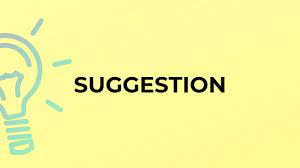 - نتایج پژوهش نشان داد که سرمایه اجتماعی بر روی گرایش سیاسی اصولگرایانه رابطه معنیداری و معکوسی وجود دارد؛ بنابراین پیشنهاد میشود نقش سرمایههای اجتماعی در جابجا کردن گرایشات سیاسی مطابق سلایق روز از حیث سیاسی و ارزشی مورد مداقه  بیشتر قرار گیرد. چراکه در پژوهش حاضر با افزایش سرمایههای اجتماعی گرایشات سیاسی اصولگرایی تغییر معکوس مییابد.

در پایان پیشنهاد میشود افزایش ارتباطات و سرمایههای اجتماعی بر تغییرات مستقیم گرایش سیاسی اصلاحطلبی موردپژوهش بیشتر فرار گیرد. چراکه سرمایههای اجتماعی به شکل مستقیم و بیشترین تأثیر را بر گرایش به طیف سیاسی اصلاحطلبی دارد. همچنین لازم است نقش فروپاشی سرمایه اجتماعی بر این روند مورد بازبینی قرار گیرد.